Colors
Red
Blue
Green
Yellow
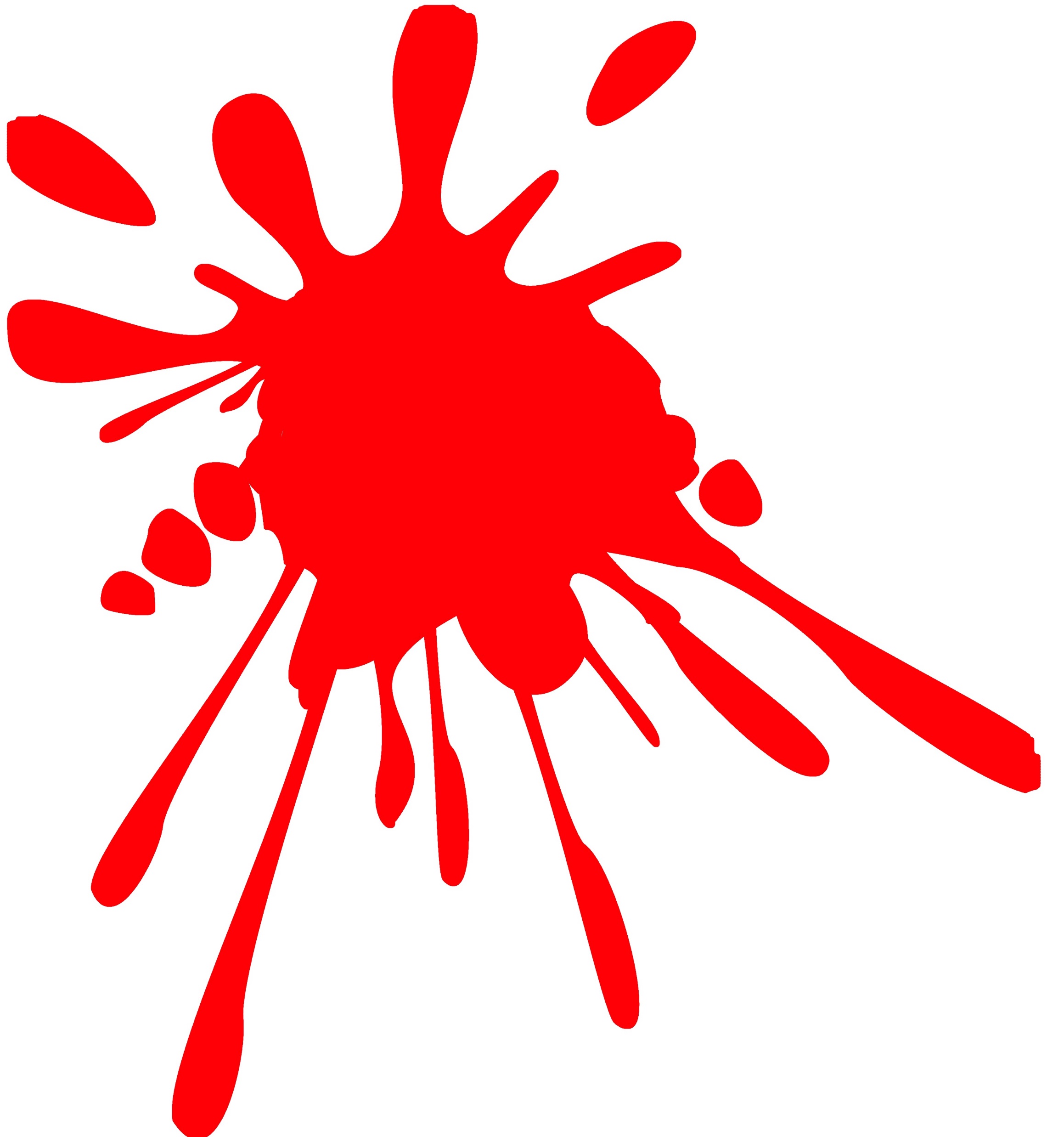 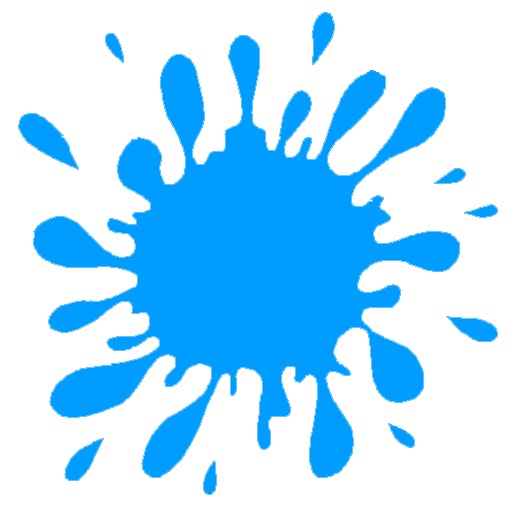 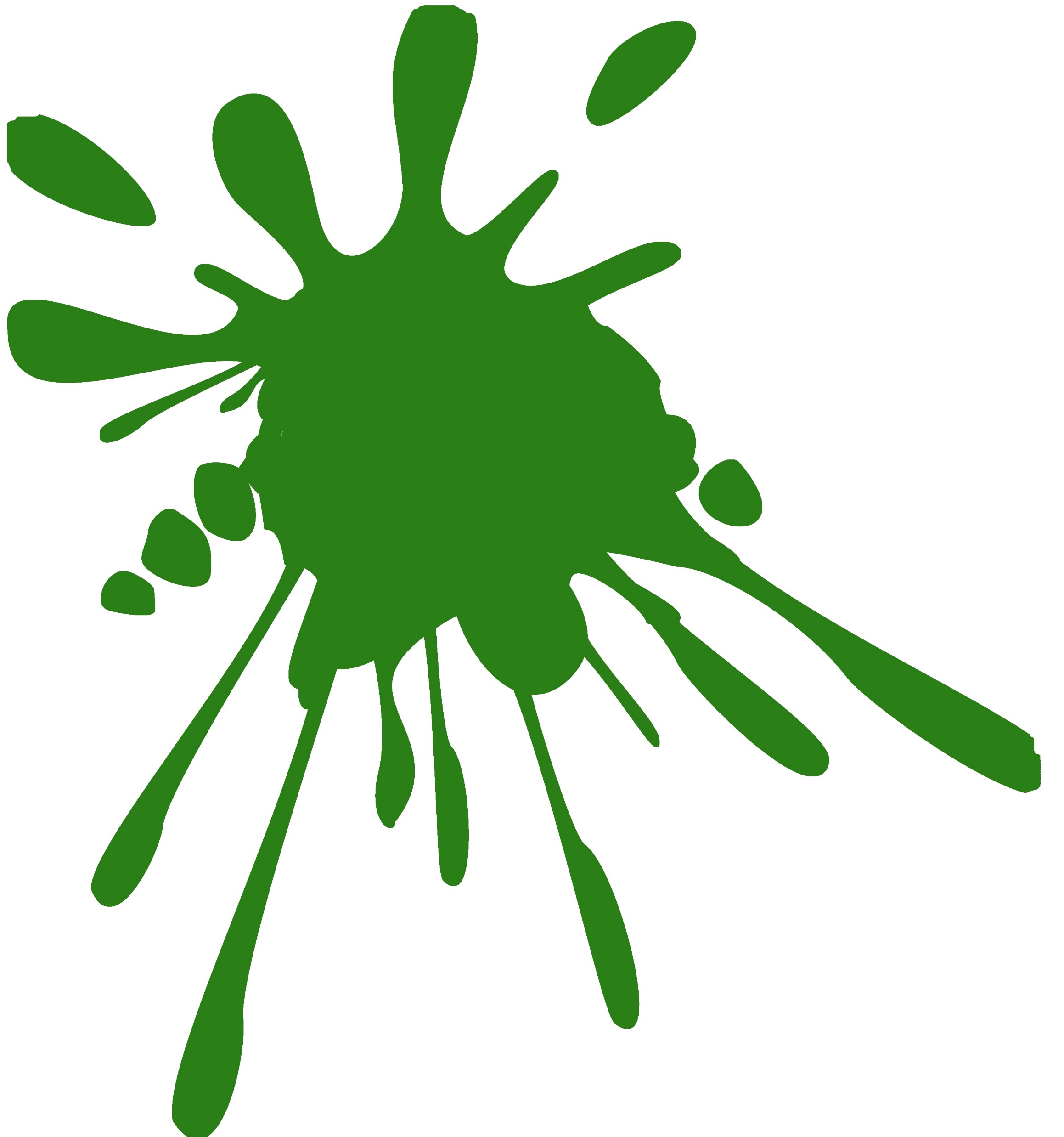 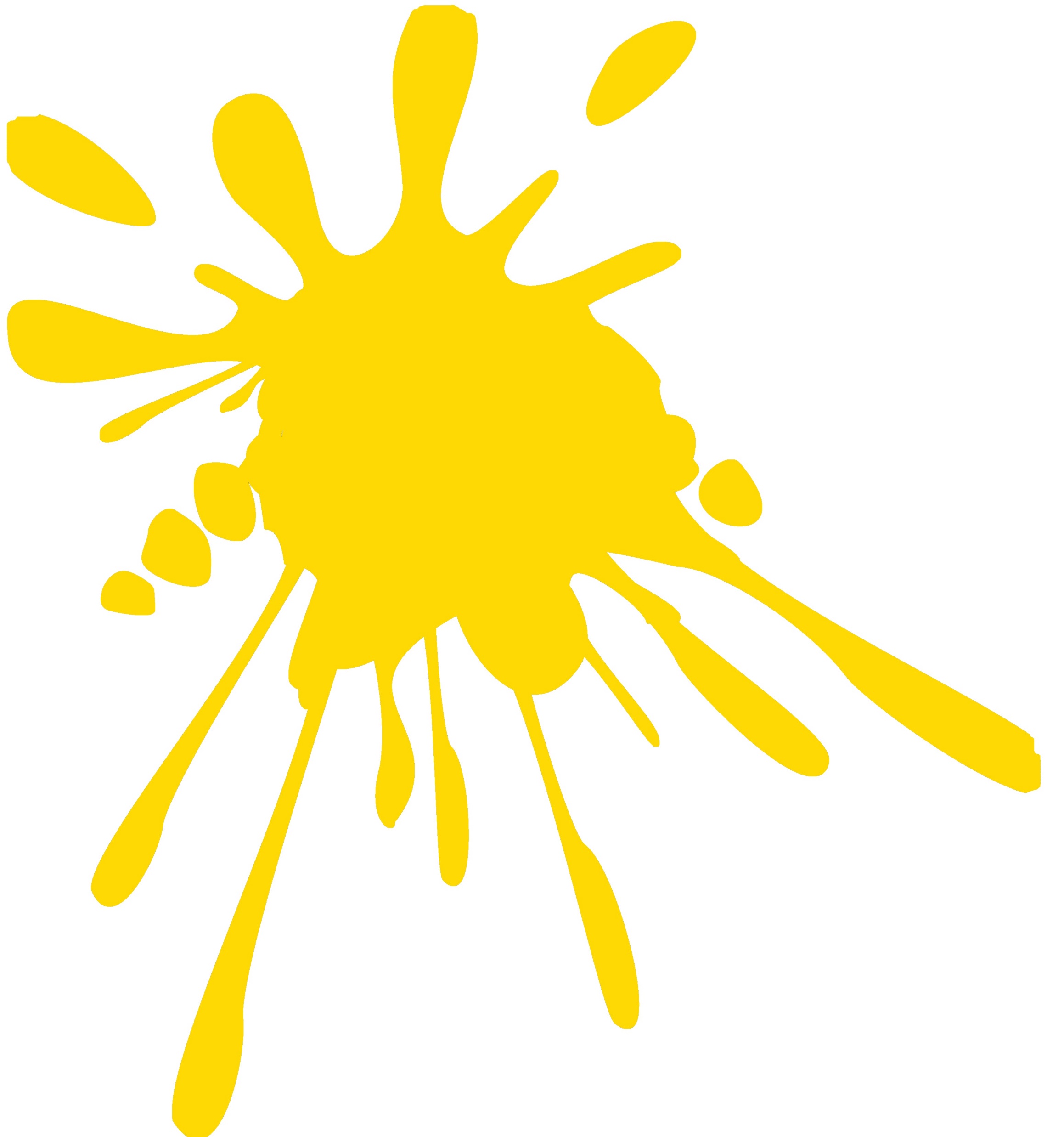 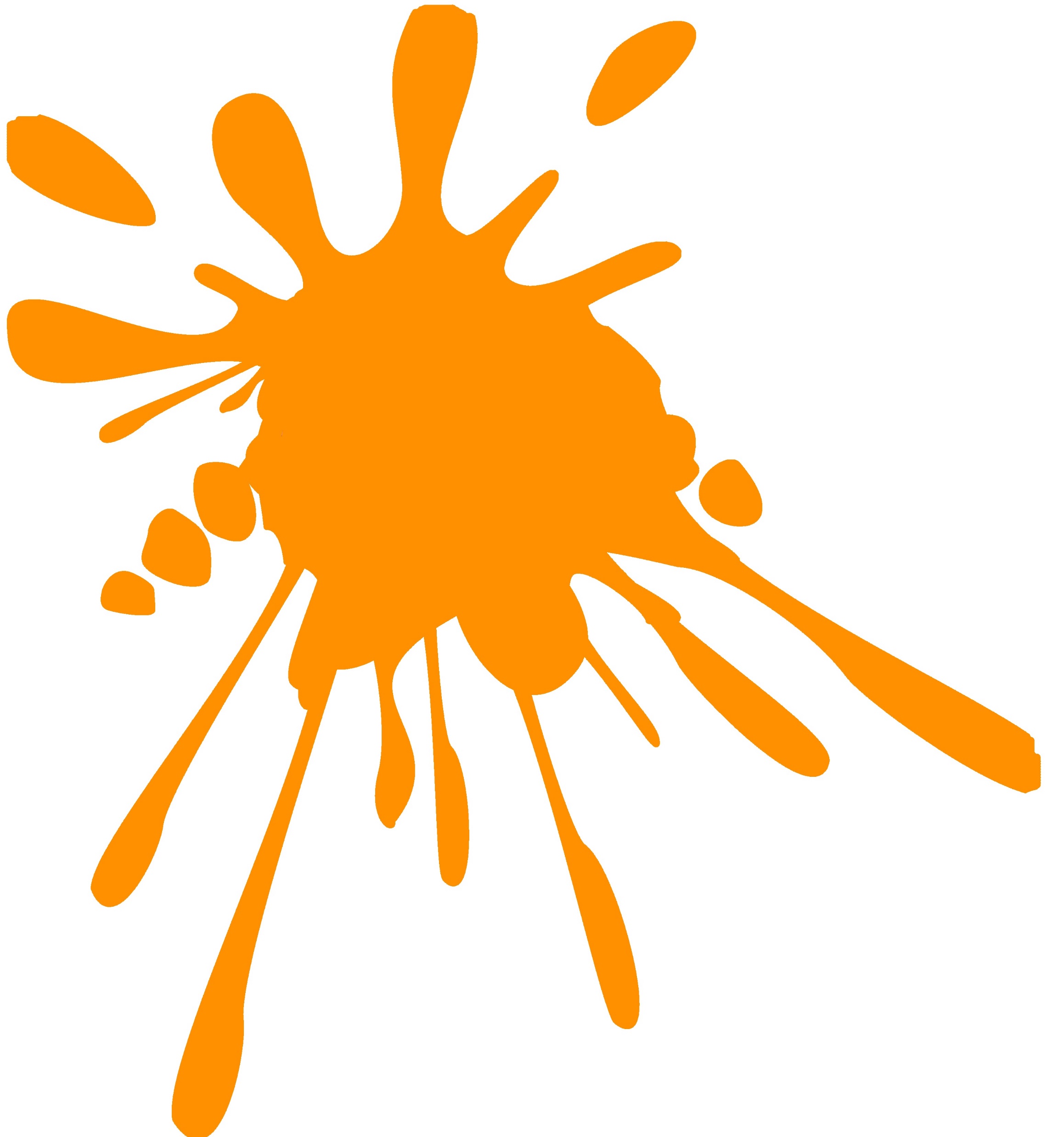 Orange
Purple
Black
White
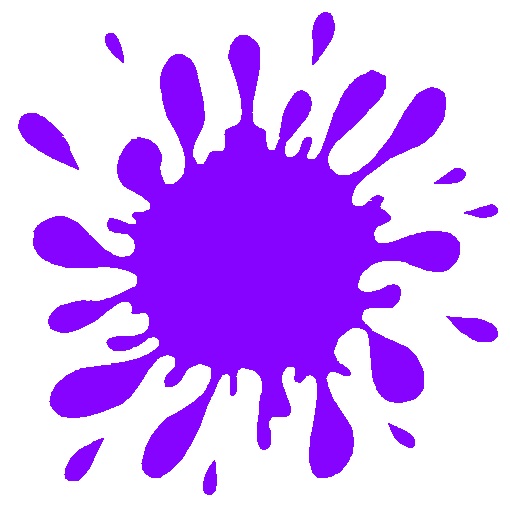 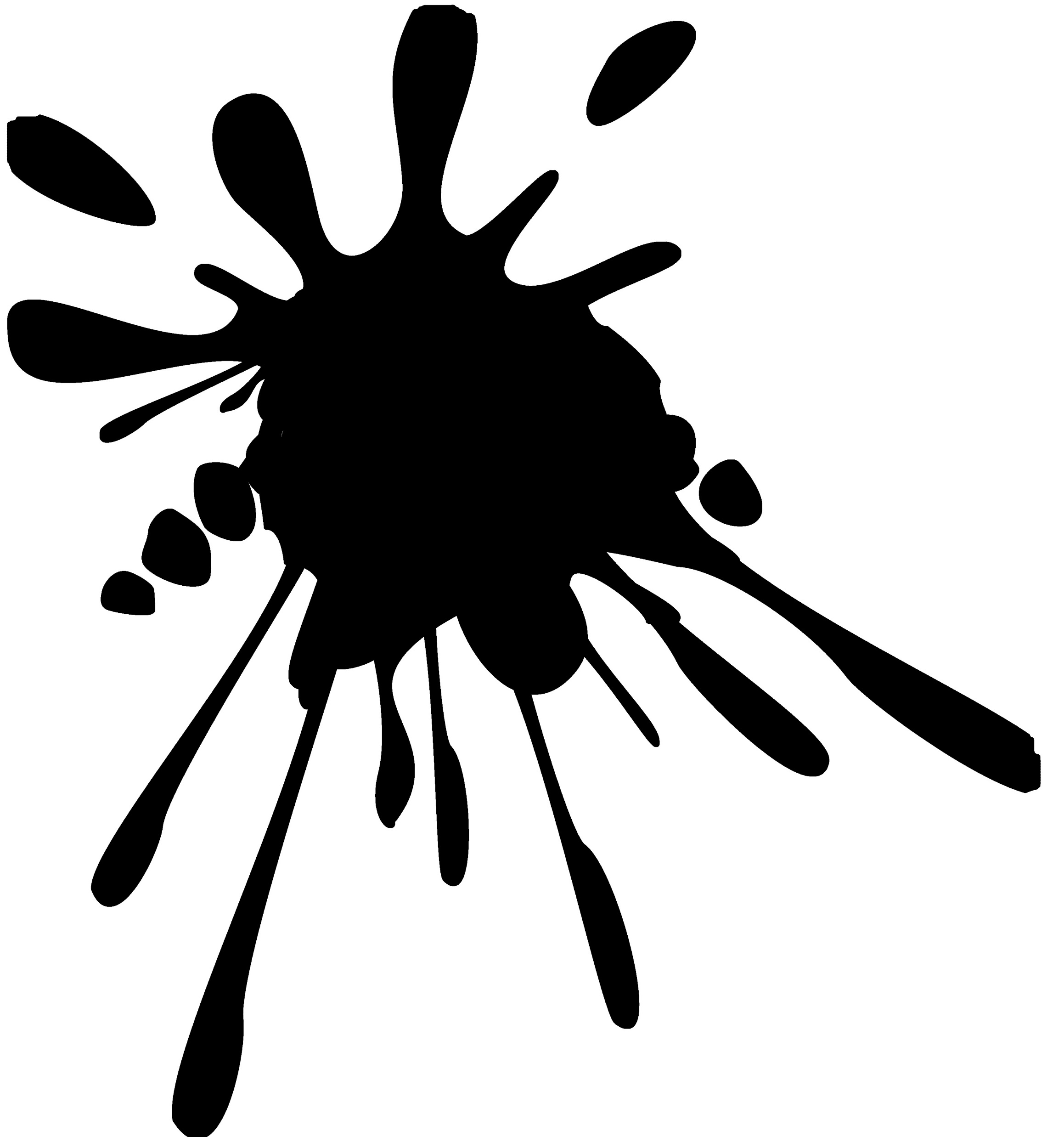 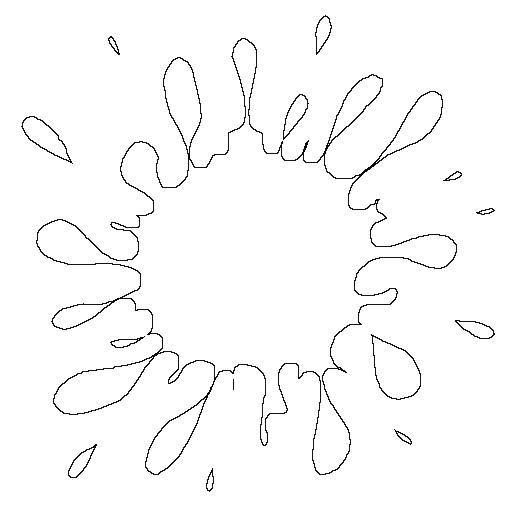